Electrostriction of isotropic dielectrics
LL8 section 12
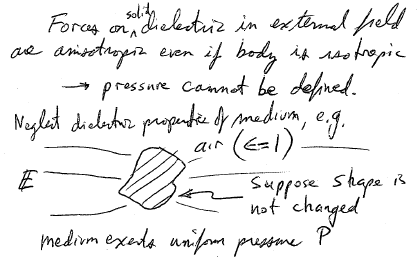 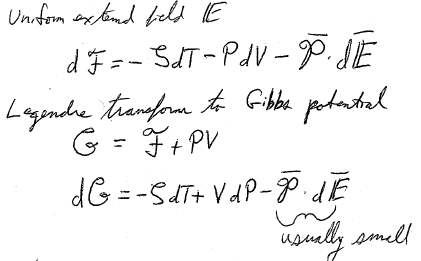 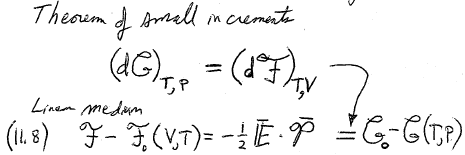 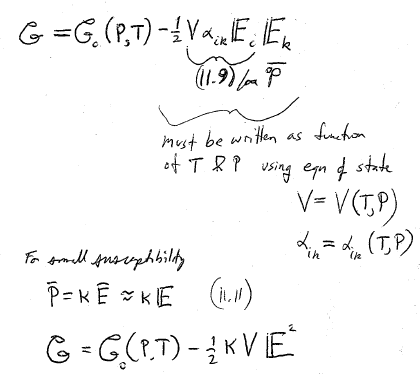 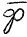 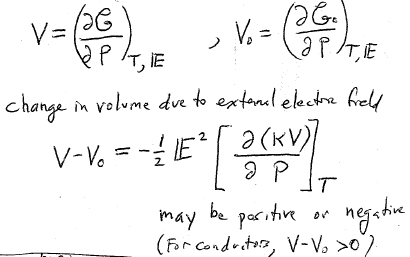 This difference may have either sign.  For conductors, it is positive.
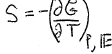 =increase in entropy when external field is applied to body
Q = TS
    
    = heat absorbed by body when external field is applied isothermally

    =
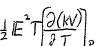 Homework

Find experimental example of electrostriction